The ABCs ofCollection Development
District Learning Day
August 3, 2017

LeAnn Dowty
dowtylh@scsk12.org
[Speaker Notes: Welcome!

Introduction]
GROUP NORMS
Take responsibility for yourself as a learner.
Honor timeframes (start, end, activity).
Be an active and hands-on learner.
Use technology to enhance learning.
Strive for equity of voice.
Contribute to a learning environment where it is “safe to not know.”
Ask questions tactfully if you don’t see the relevance.
[Speaker Notes: All session use these norms….

Before we get started, let’s review the norms of how we will work together today:
Take responsibility for yourself as a learner.
Honor timeframes (start, end, activity).
Be an active and hands-on learner.
Use technology to enhance learning.
Strive for equity of voice.
Contribute to a learning environment where it is “safe to not know.”
Ask questions tactfully if you don’t see the relevance.]
SESSION OBJECTIVES
KNOW:
What collection development is and the tools available to support it
UNDERSTAND:
How collection development can support your teachers’ instruction, student achievement, and increase interest in your library
Be able to DO:
Analyze your current collection and identify gaps/needs
Be aware of state standards
Consider your students’/teachers’ specific wants/needs
[Speaker Notes: Read KUDOs, providing more detail in the “Be able to DO” section:
Analyze… “taking into account the age and size of your collection, your school’s test scores, and the configuration of your school (STEAM, STEM, etc.)
Be aware of state standards…”regarding the age and number of books per student as well as collection compilation”
Consider wants/needs…”through surveys and informal discussions”]
SESSION OBJECTIVES
OBJECTIVE:
Walk away with an understanding of collection development, why it is important, and how to use tools to make sure it is happening and successful
[Speaker Notes: Read objective]
Curriculum Connection​
The library promotional activities in this presentation encourage students to read which supports the following TN ELA standards:​
​
TN READING STANDARD 1010
Read and comprehend complex literary and informational texts independently and proficiently.​
​
6-7.RL.RRTC.10 ​
Read and comprehend a variety of literature throughout the grades 6-8 text complexity band proficiently, with a gradual release of scaffolding at the high end as needed.​
​
8.RL.RRTC.10 ​
Read and comprehend a variety of literature at the high end of the grades 6-8 text complexity band independently and proficiently.​
​
[Speaker Notes: Place your KUDOS here]
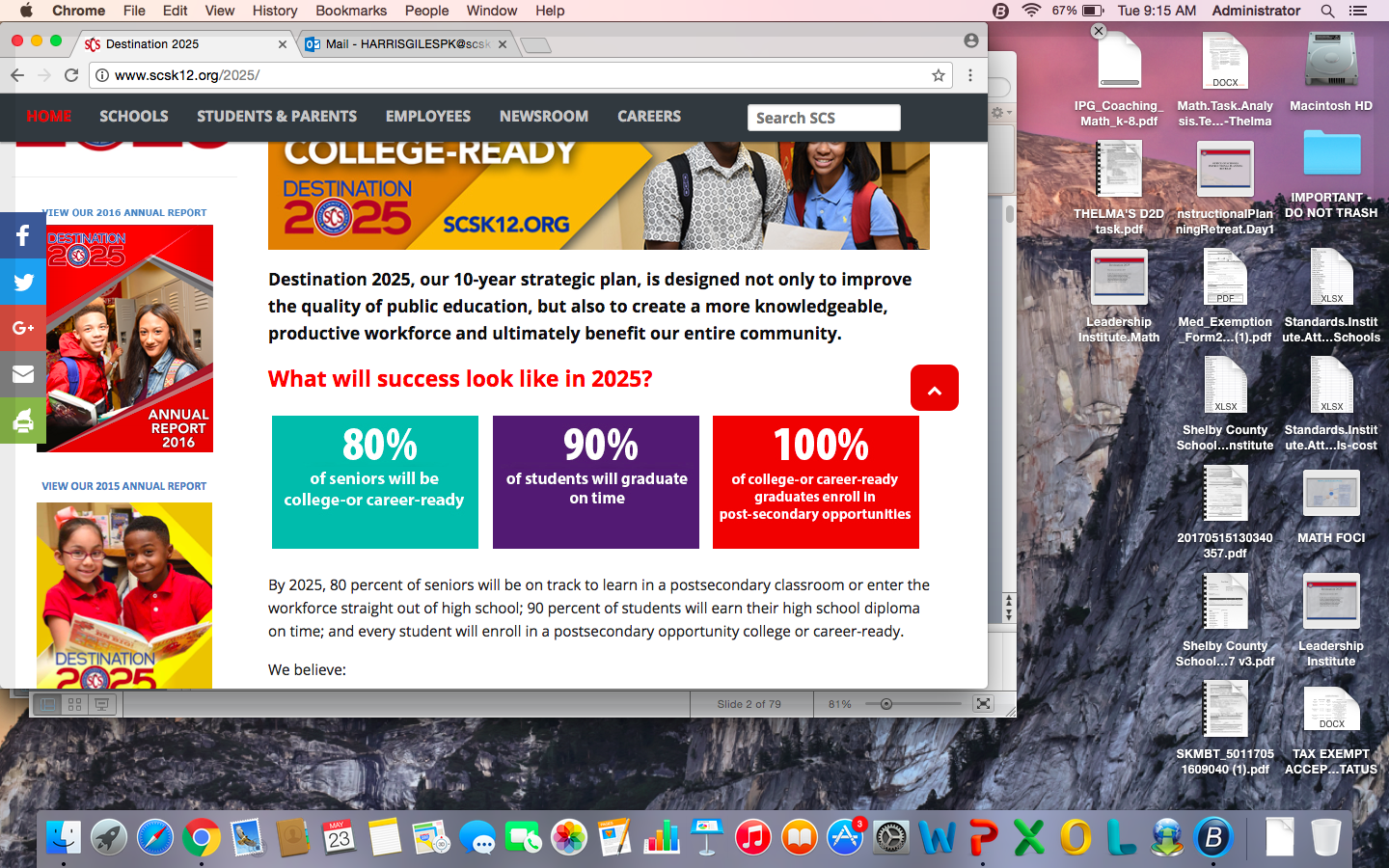 [Speaker Notes: All sessions include the next set of slides in the vision section of the agenda

Destination 2025 is our end goal, but it’s not our vision…

First, let’s look at the Chief of Schools’ vision…]
Chief of Schools Vision
7
[Speaker Notes: All sessions include the next set of slides in the vision section of the agenda

Read the COS vision]
Vision and Key Levers
Our key levers represent HOW we will get there, the commitments that we will make and where we will focus our time, our resources, and our capacity.
8
[Speaker Notes: All sessions include the next set of slides in the vision section of the agenda


Our key levers, or our theory of action, is the framing of how we will achieve our vision and associated end state: Destination 2025]
Chief of Schools Department Priorities
PRIORITIES:

Support all schools in their implementation of improvement strategies (human capital, extended day, coaching leaders concerning Tennessee State standards)
Develop educators by providing quality professional development for all leaders (ILDs, ILTs, ISW week, principals, assistant principals, and PLC Coaches) 
Build capacity by implementing and building  Instructional Leadership Teams in all schools 
Define clear roles and responsibilities in all schools to ensure alignment of strategies (leaders, coaches, teacher leaders) 
Utilize data and technology to support improvement 
Build a pipeline of effective leaders to support all  schools  (principal and teacher leaders) 
Establish “non-negotiables” for all schools to increase the achievement of students
[Speaker Notes: All sessions include the next set of slides in the vision section of the agenda


In this last section of the vision, we need to quickly review the priorities – here’s what we will specifically focus on to ensure the key levers are activated.

As a District, this is the work for 2017-18, but now, let’s drill down to the specific work as it relates (insert your subject here…)]
What IS Collection Development?
Review the list below with a partner and decide which of them are considered collection development.

selection of library materials
acquisitions
weeding or de-selection
preservation
circulation
intellectual freedom
donated materials
cataloging
[Speaker Notes: Read through the list and give the room about 2 minutes to discuss with each other and decide what they think is included under the collection development umbrella… then discuss as a group.]
Collection Development is…
…the intentional improvement of your library collection to meet the wants and needs of your library’s patrons
[Speaker Notes: Read, emphasizing “intentional”]
Collection Development Benefits
increased interest in and use of your school library (increased circulation)
enhance classroom instruction and support student achievement (increased staff circulation and research usage)
compliance with state standards
[Speaker Notes: Read through the list of benefits and reiterate the importance of the making the library relevant to both students and teachers]
The ABCs of Collection Development
Analyze your current collection
Export MARC Records
Instructions are detailed on major vendor websites (Perma-bound and Follett)
Vendor Collection Analysis
Highlights include age issues and a long-term plan to address gaps
[Speaker Notes: Discuss and show screenshots on subsequent slides]
Exporting MARC Records
[Speaker Notes: These instructions are from the Perma-bound website.]
Age Sensitivity
[Speaker Notes: …section of a collection analysis report]
Five Year Plan
[Speaker Notes: …section of a collection analysis report]
The ABCs of Collection Development
Analyze your current collection
Discuss areas of need based on test performance, by grade and by subject
Be familiar with curriculum maps and unit plans, available on district website
Know your school’s area(s) of focus and make sure resources are sufficient
[Speaker Notes: Discuss and show various programs on next slide]
SCS Optional Programs
[Speaker Notes: Highlight the variety of optional programs and specific areas of focus within SCS]
The ABCs of Collection Development
Be aware of state minimum requirements for public school libraries related to
item count per number of students
collection compilation (what makes up the collection)
age of the collection
technology – access to digital materials
[Speaker Notes: Discuss in-depth and show next slide of table of requirements]
Public School Library Standards
[Speaker Notes: These state standards are included in the library manual on the SCS website. Summarize.]
The ABCs of Collection Development
Consider your students’/teachers’ specific wants/needs through
student surveys during orientation (exit ticket)
teacher surveys during faculty reception (door prize entry)
library suggestion box
[Speaker Notes: Discuss and show examples on subsequent slides]
Student Survey Example
[Speaker Notes: Explain the example of a student survey, this is the front of a two-sided survey]
Student Survey Example
[Speaker Notes: Explain the example of a student survey, this is the back of a two-sided survey]
Teacher Survey Example
[Speaker Notes: Explain the example of a teacher survey]
Teacher Survey Example
[Speaker Notes: Explain the example of a teacher survey, highlighting need to not forget counselors and support staff.]
More ABCs of Collection Development
Develop procedures for selecting materials
Establish written procedures
File reviews and suggestions for future consideration
Grants – look for those specific to your needs (Science, Art, etc.)
Honor and Award-winning lists
Identify starred/recommended titles from professional journals
Just for fun series/authors/genre
[Speaker Notes: More of the ABCs…]
The ABCs of Collection Development
OBJECTIVE:
Walk away with an understanding of collection development, why it is important, and how to use tools to make sure it is happening and successful
[Speaker Notes: Revisit objective]
Collection Development Next Steps
export current collection
collection analysis
know your school’s test results
know your school’s areas of focus
survey teachers
survey students
advertise suggestion box
[Speaker Notes: Go over next steps]
Questions
[Speaker Notes: Questions?]